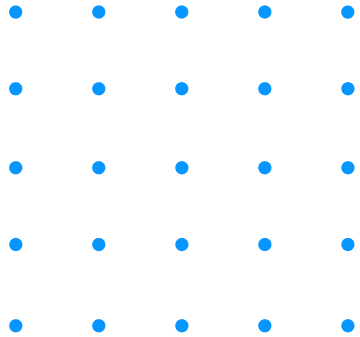 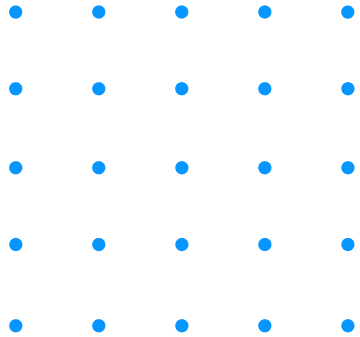 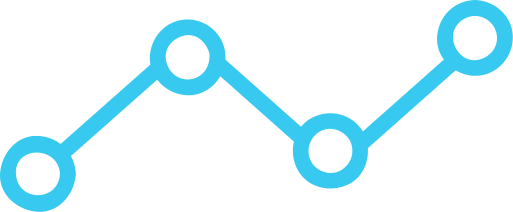 Otvoreni pristup (OA)
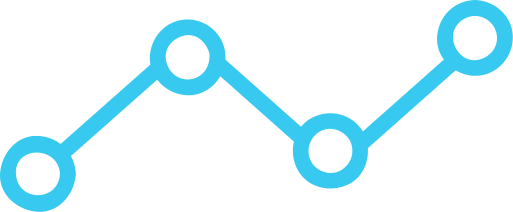 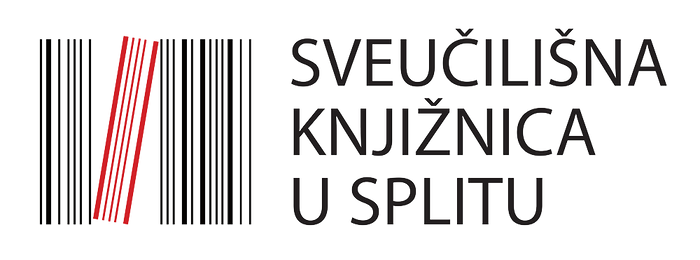 Ljiljana Poljak Bilić
Petra Zoranović
Barbara Konjevod 
27. siječnja 2022.
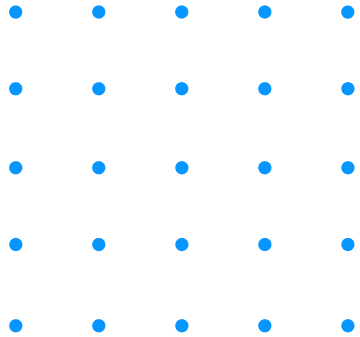 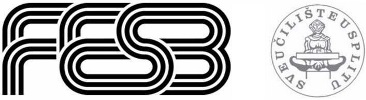 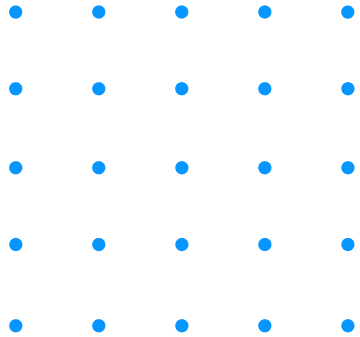 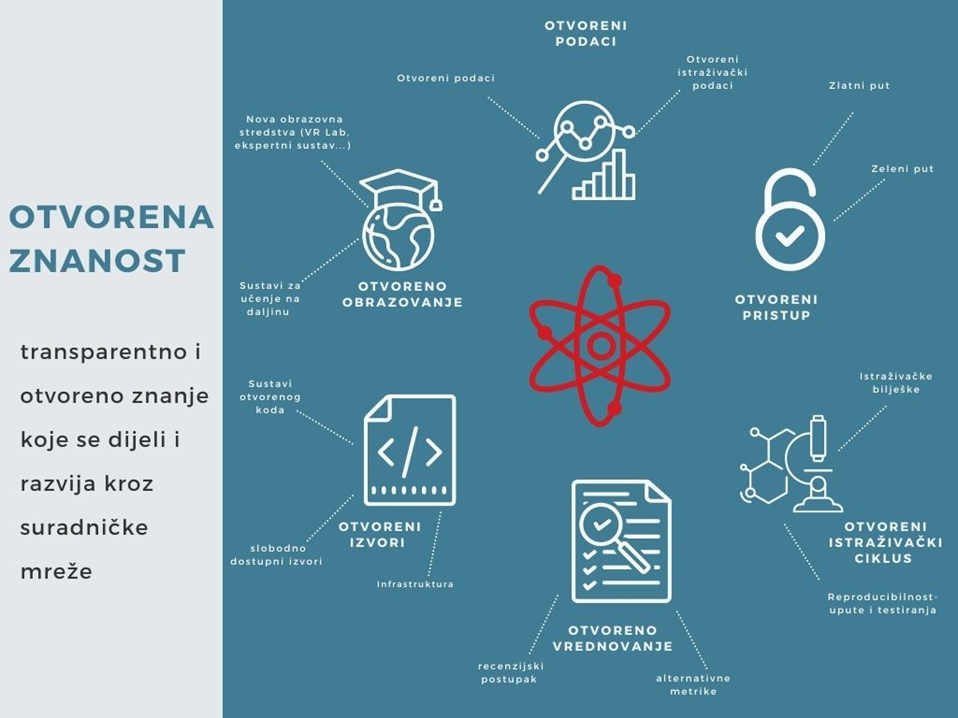 Otvorena znanost?
pomak od standardnih načina objavljivanja istraživačkih rezultata u znanstvenim publikacijama prema dijeljenju i korištenju dostupnog znanja u što ranijoj fazi istraživačkog procesa
mijenja način provođenja znanstvenih istraživanja, pristupa i korištenja rezultata, a javljaju se novi načini znanstvene razmjene i suradnje
otvara put za unaprjeđeno povezivanje interdisciplinarnih istraživanja, što je ključno za rješavanje složenih istraživačkih pitanja i društvenih izazova
Zašto?
učinkovitost 
smanjuje se potreba za nepotrebnim umnožavanjem istraživanja 
više istraživanja na temelju istih podataka 
pridonosi se poboljšanju kvalitete
ponovljivost i validacija rezultata --> pomaže u borbi protiv znanstvene prijevare
ubrzan znanstveni napredak
pogoduje gospodarskom rastu i inovacijama
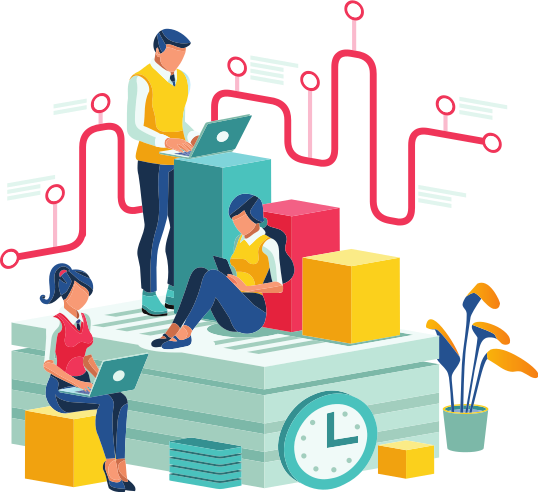 „Otvoreni pristup je slobodan, besplatan i neometan mrežni pristup digitalnim znanstvenim informacijama koji omogućava čitanje, pohranjivanje, distribuciju, pretraživanje, dohvaćanje, indeskiranje i/ili drugo zakonito korištenje”

Hrvatska deklaracija o otvorenom pristupu, 2012.
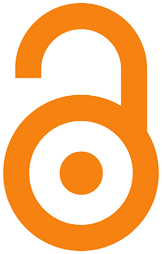 Open Access Explained. Piled Higher and Deeper (PHD Comics): https://youtu.be/L5rVH1KGBCY
Cilj politika otvorenog pristupa
"istraživačima i široj javnosti pružiti besplatan pristup stručno recenziranim znanstvenim publikacijama, istraživačkim podacima i drugim rezultatima istraživanja na otvoren i nediskriminirajući način, i to što je ranije moguće u postupku njihova širenja, te omogućiti uporabu i ponovnu uporabu rezultata znanstvenih istraživanja." 

 
PREPORUKA KOMISIJE (EU) 2018/790 оd 25. travnja 2018. o pristupu znanstvenim informacijama i njihovu čuvanju
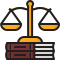 [Speaker Notes: Europska komisija državama članicama ovim preporukama nalaže donošenje politika u cilju ostvarivanja otvorenog pristupa i formiranja europskog istraživačkog prostora, a regulira: otvoreni pristup znanstvenim publikacijama, Upravljanje istraživačkim podacima (uključujući otvoren pristup), čuvanje i ponovnu uporabu znanstvenih informacija, infrastrukture za otvorenu znanost, Vještine i kompetencije (istraživača i osoblja akademskih institucija u pogledu znanstvenih informacija), poticaje i nagrade]
Autor
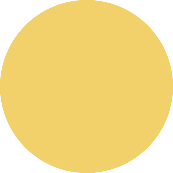 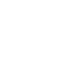 veća vidljivost = veća citiranost
ubrzanje cjelokupnog znanstvenog ciklusa
Ustanova
Zašto?
okuplja znanstveni, obrazovni i stručni rad na jednom mjestu i predstavlja ga akademskoj zajednici, financijerima i javnosti
vidljivost, kvaliteta, umrežavanje, pozicioniranje
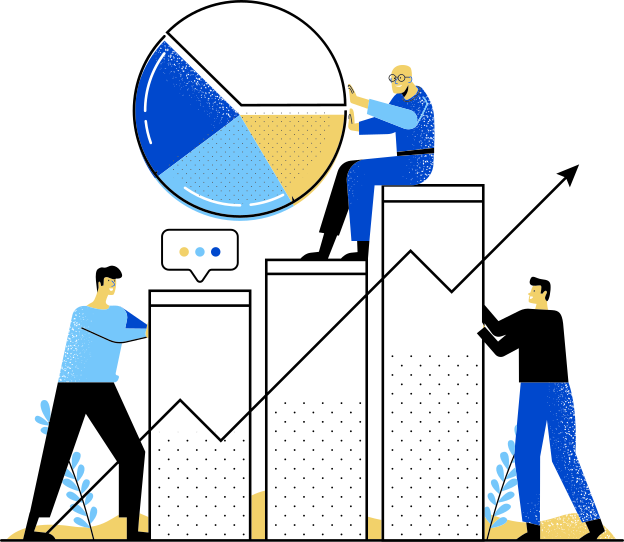 PITCH DECK V 1.0
Zajednica
upoznavanje i razumijevanje znanstvene zajednice - popularizacija znanosti
brži protok znanja između znanstvene zajednice i industrije - gospodarski razvoj
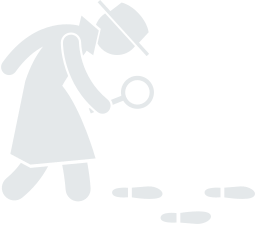 Iz literature
Citatna prednost članaka:
Citiranost članaka u otvorenom pristupu porasla je između 250% i 580 %
Harnad ,2005.*
Gargouri, Hajjem, Larivière et al., 2010.**
Utvrđeno je povećanje citiranosti, posebno za visoko citirane članke.
Prednost citiranja članaka u otvorenom pristupu, porast broja članka u otvorenom pristupu
Amiad, 2021. ***
*fizika
** inženjerstvo, biologija, biomedicina, kemija, psihologija, matematika, klinička medicina, zdravlje, fizika, društvene znanosti, znanosti o zemlji
 ***računalna znanost
Vrste otvorenog pristupa
Zeleni put 

Rad objavljen u časopisu s pretplatom, a dopuštena verzija rada pohranjena u repozitorij (s odgodom)
Zlatni put

Plaćena objava rada (APC) u časopisu u otvorenom pristupu
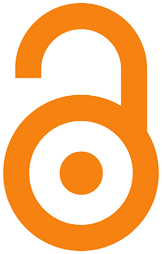 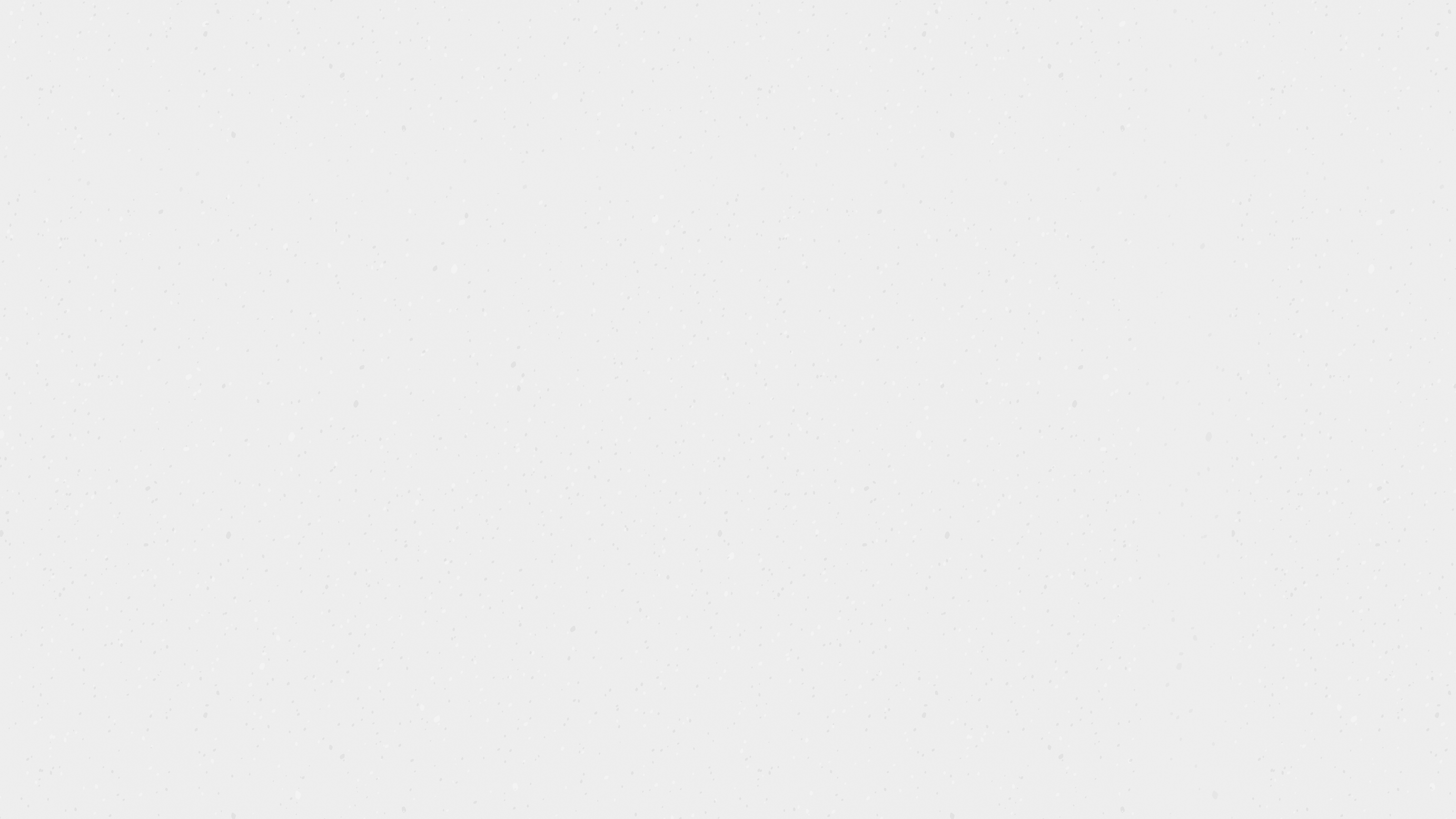 Digitalna građa:
Repozitorij
ocjenski radovi
radovi objavljeni u časopisu ili zborniku 
poglavlja u knjizi i knjige 
likovna i audiovizualna građa
skup podataka
obrazovni sadržaj
ostala dokumentacija (izvještaji, elaborati, studije i sl.)
Pohrana
Upravljanje
Pristup
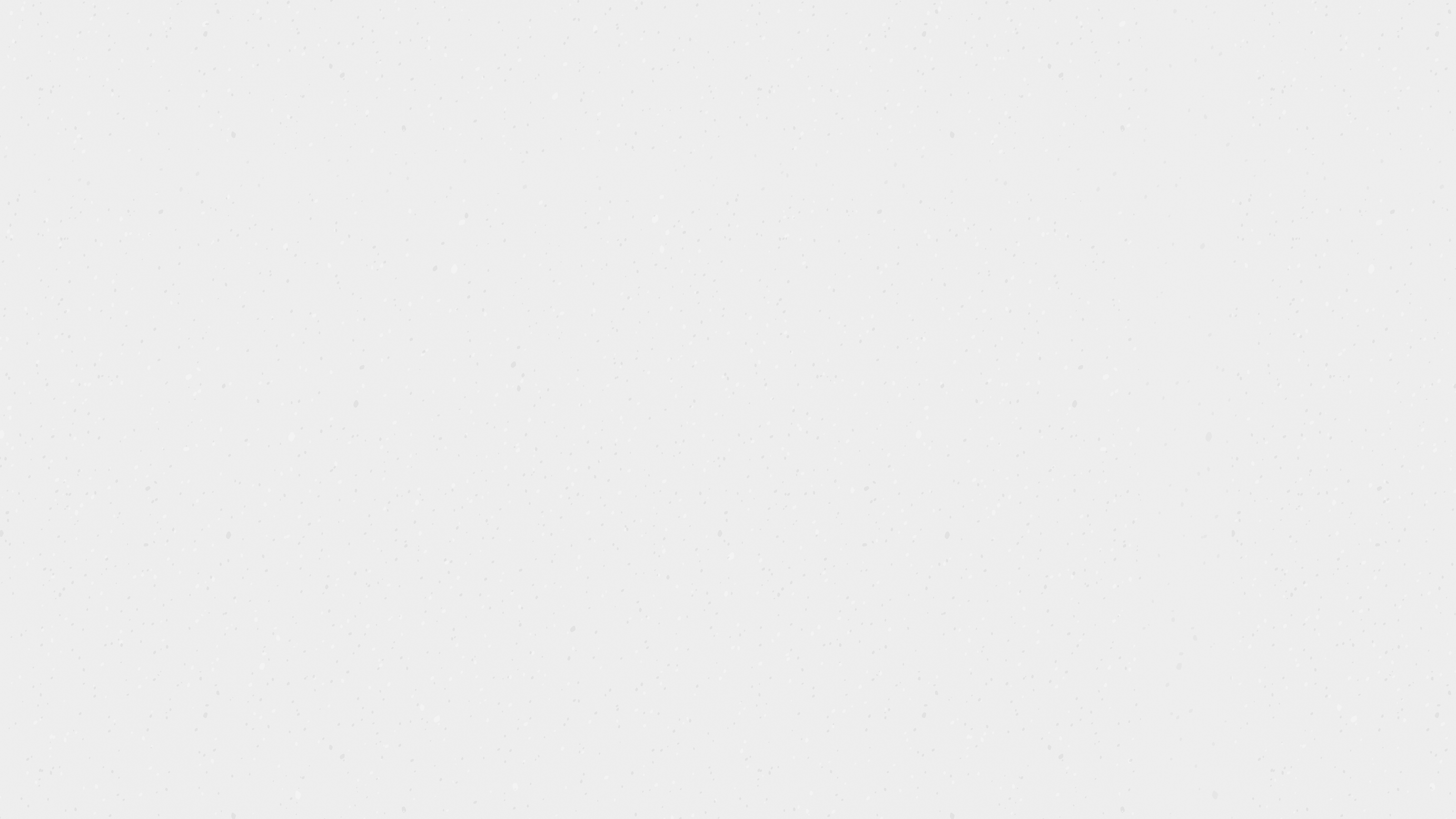 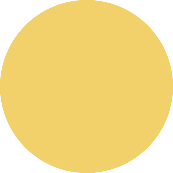 Primjer dobre prakse:
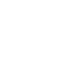 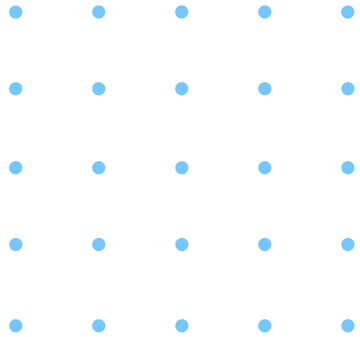 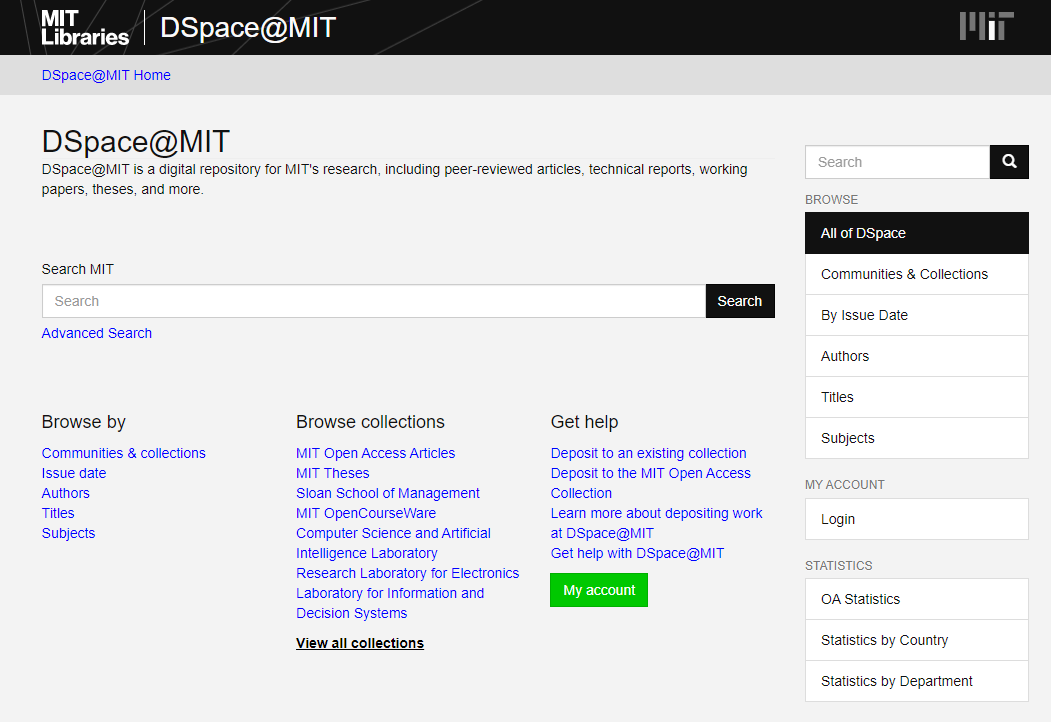 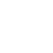 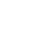 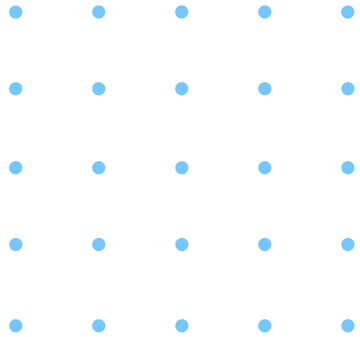 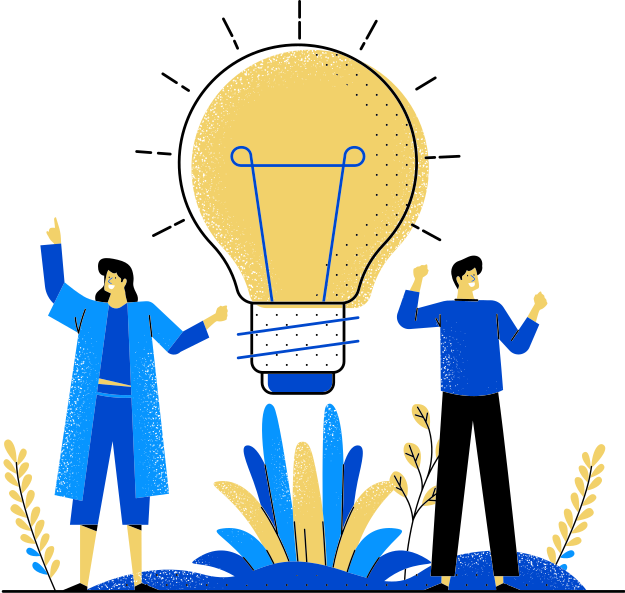 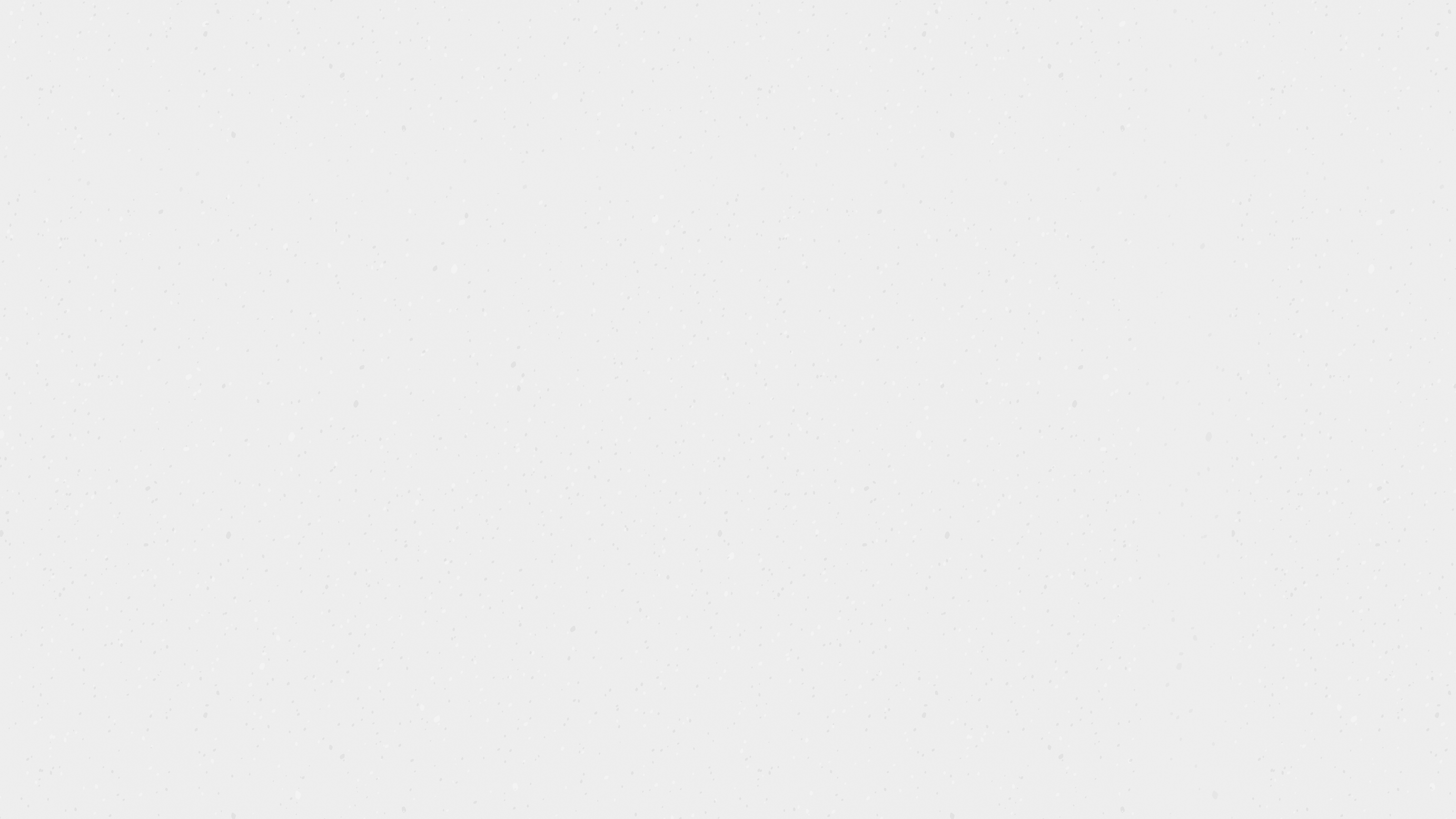 Može li rad biti objavljen u repozitoriju?
Ovisi o politici izdavača o samoarhiviranju i stavljanju rada u otvoreni pristup.
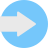 Sherpa Romeo
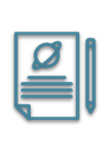 Predrecenzijska verzija
                  eng. preprint / submitted version
 

Verzija prihvaćena za objavljivanje                       
engl. postprint / accepted manuscript                     


Objavljena verzija 
                      engl. version of record – VoR /
published PDF
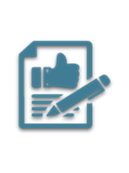 Verzije
radova
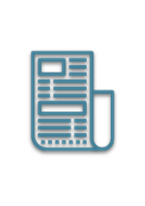 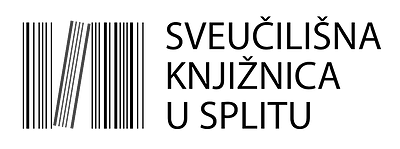 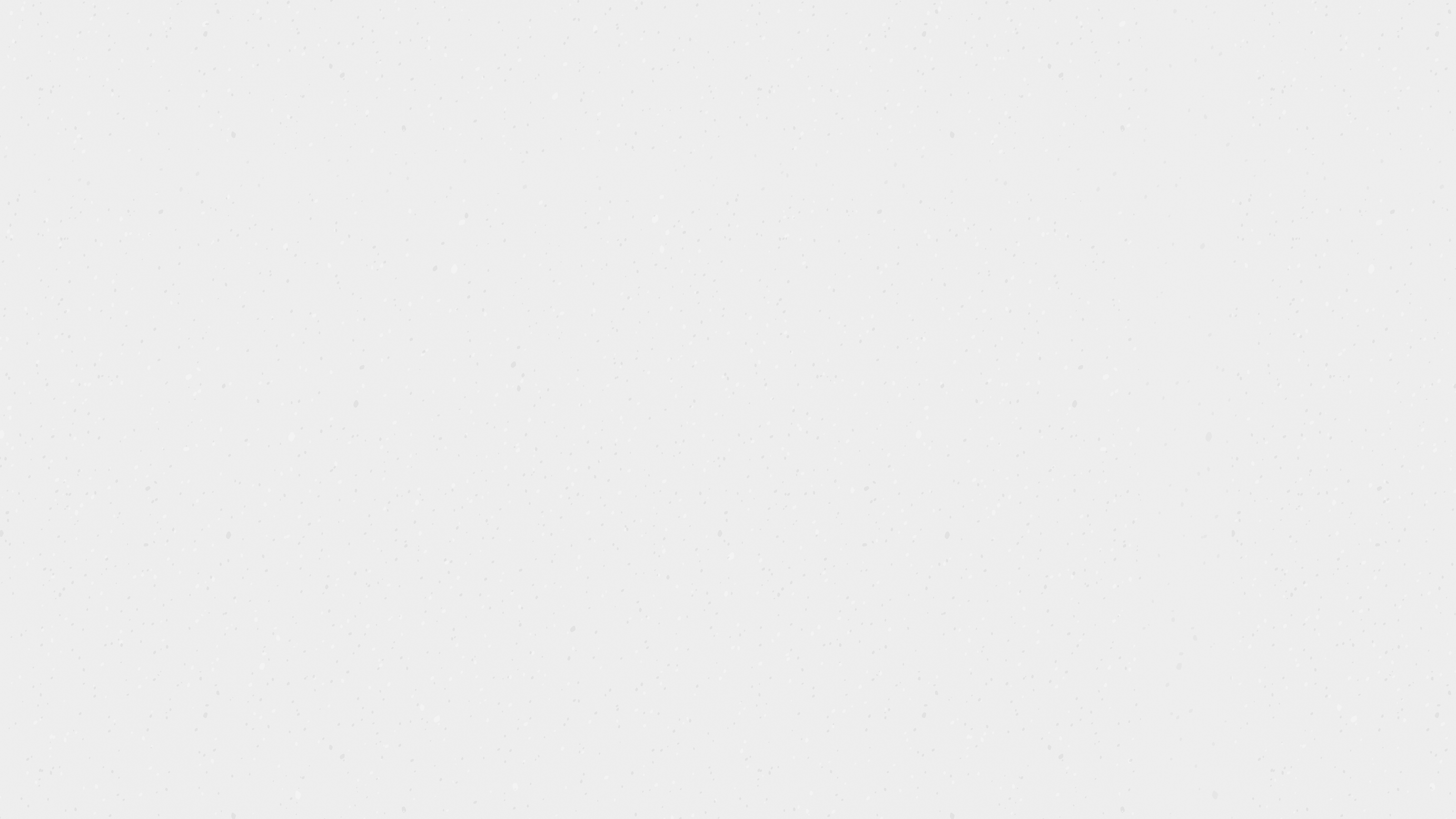 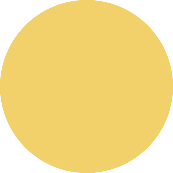 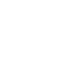 Politike izdavača
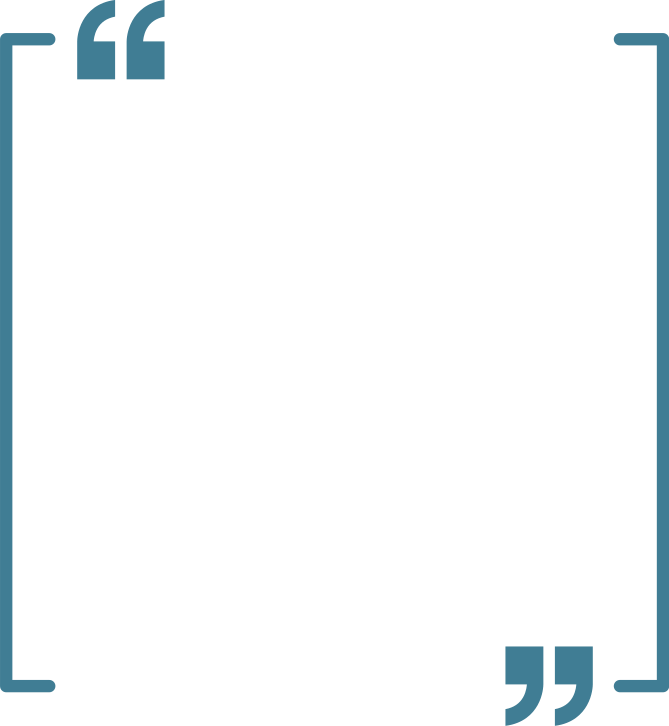 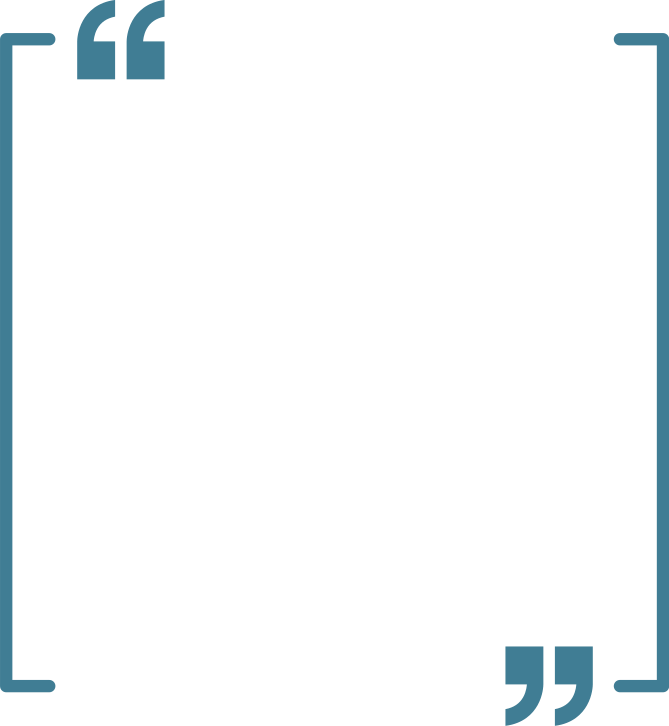 Journal of Cleaner Production
Physics Letters B
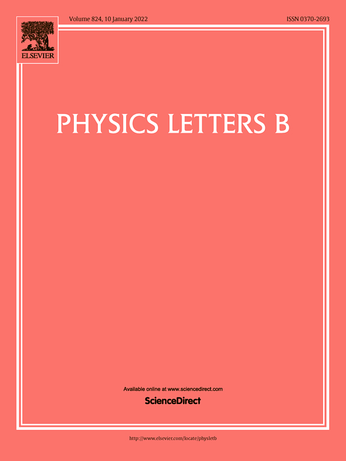 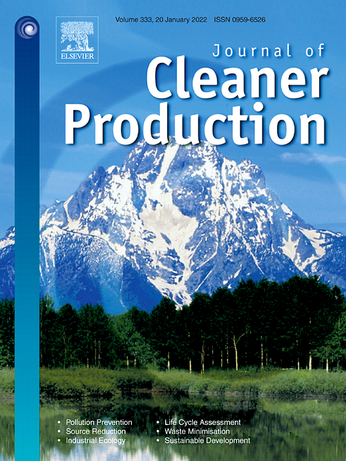 Provjeriti uredničku politiku časopisa
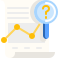 Pohrana rada u repozitoriju
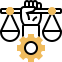 Odabrati ispravnu verziju rada
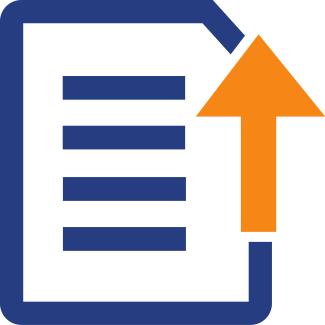 Učitati rad u repozitorijj
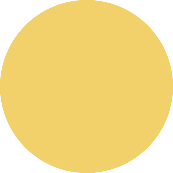 Repozitorij Fakulteta elektrotehnike, strojarstva i brodogradnje u Splitu
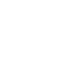 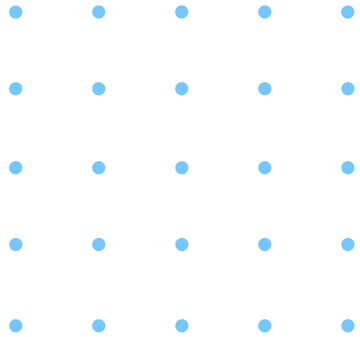 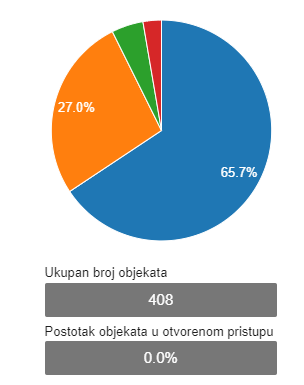 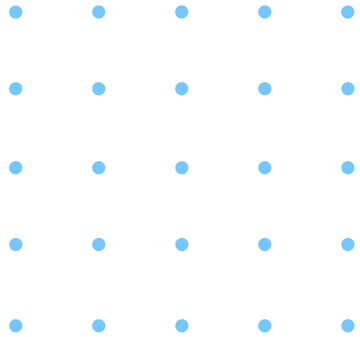 Mogućnosti
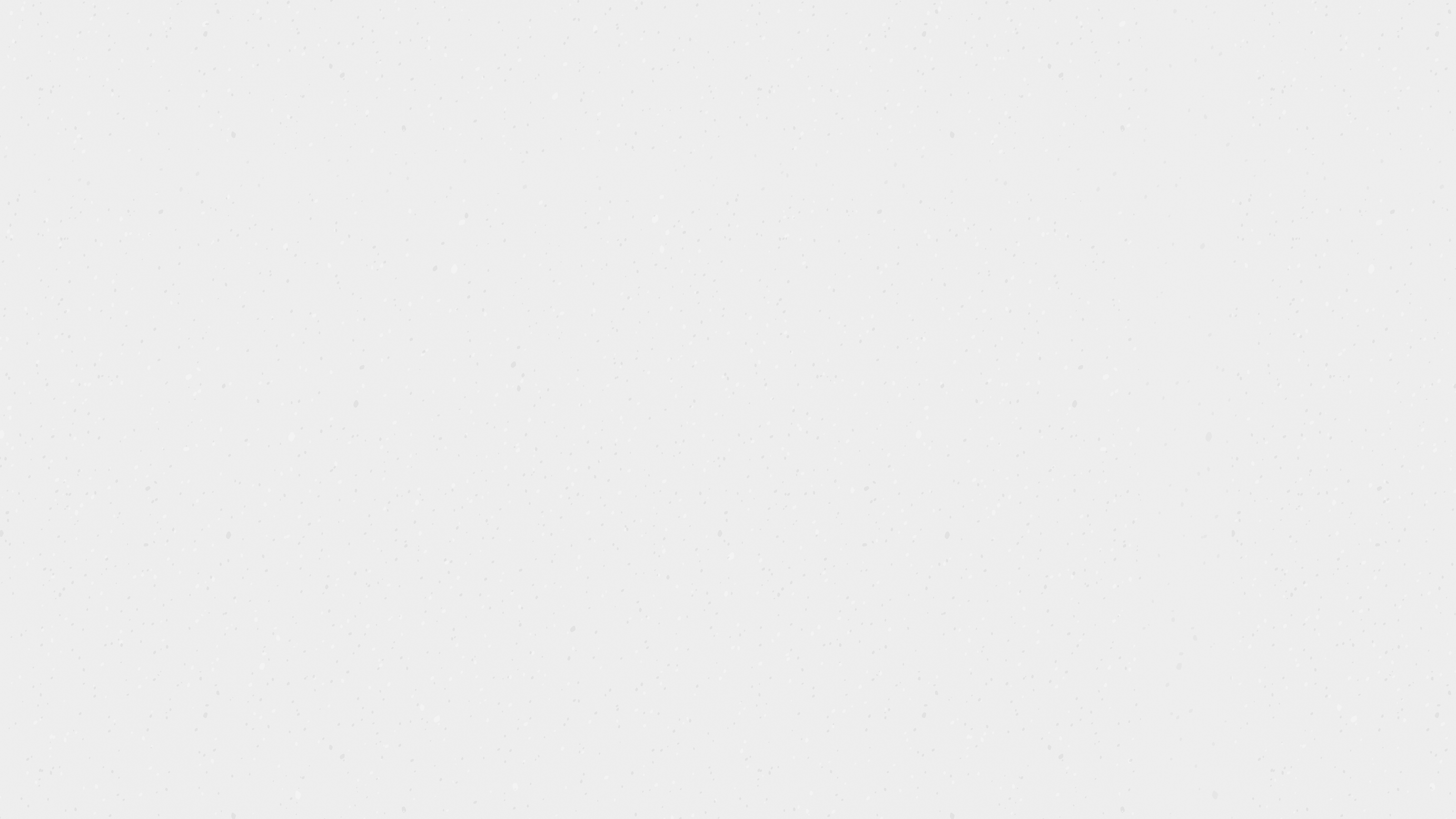 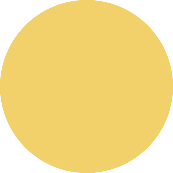 Statistika?
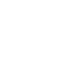 Veća vidljivost = veća citiranost
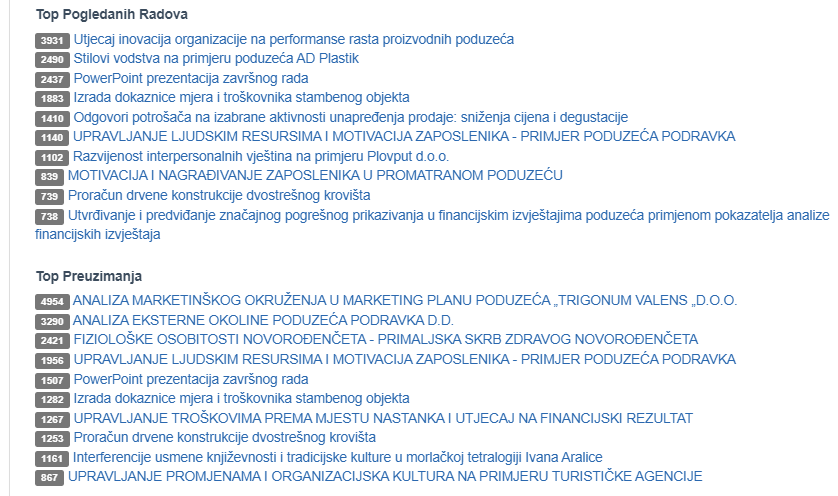 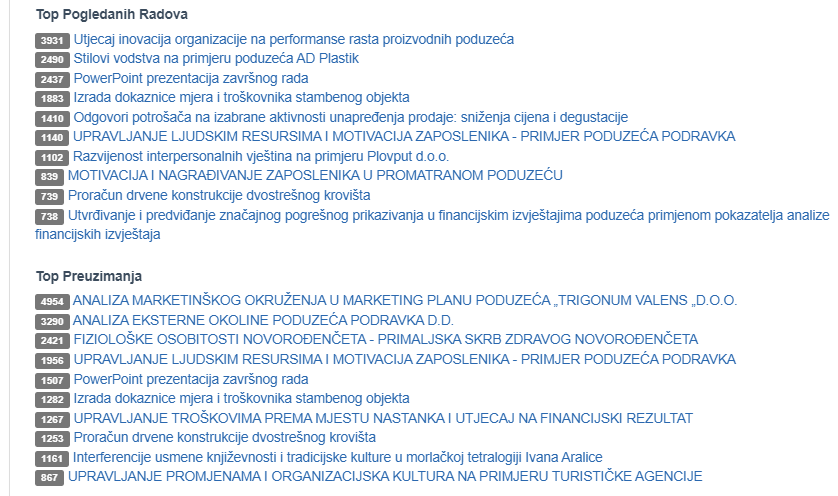 Sveučilište u Splitu (2022). UNIST repozitorij: statistika top pogleda/preuzimanja objekata [skup podataka]. 20.11.2022. Dobavljeno iz: https://repozitorij.svkst.unist.hr/stats/repository
[Speaker Notes: Gentil-Beccot, Mele and Brooks (2009) found that free and immediate online dissemination of preprints creates a considerable citation advantage in high-energy physics (HEP). This is also caused by the
fact that in the field of HEP, researchers have the tendency to cite pre-print versions of the paper before
publication (Figure 1.5). In addition, the analysis of Internet clickstreams in the leading digital libraries
reveals that high-energy physics scientists have the tendency to prefer to download articles from
repositories rather than journal websites (HEP scientists are between four and eight times more likely to
download an article from arXiv rather than its final published version on a journal website).
https://www.oecd-ilibrary.org/docserver/5jrs2f963zs1-en.pdf?expires=1642667975&id=id&accname=guest&checksum=27770428D74FCB50EFADDB3F1FD1026B , str. 24.]
Vidljivost
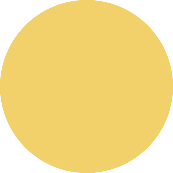 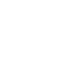 Zašto objavljivati u repozitriju FESB-a?
Google, Google Scholar 
OpenDOAR
Horizon 2020
"Autori ispunjavaju obvezu objave u otvorenom pristupu koju EC nalaže za sve H2020 projekte, kao i obvezu pohrane istraživačkih podataka za određena znanstvena područja"
Citiranost
"Na veću citiranost utječu: raniji pristup, odabir kvalitetnih članaka, pristranost pri odabiru, veći broj učitavanja samoarhiviranih članaka..."
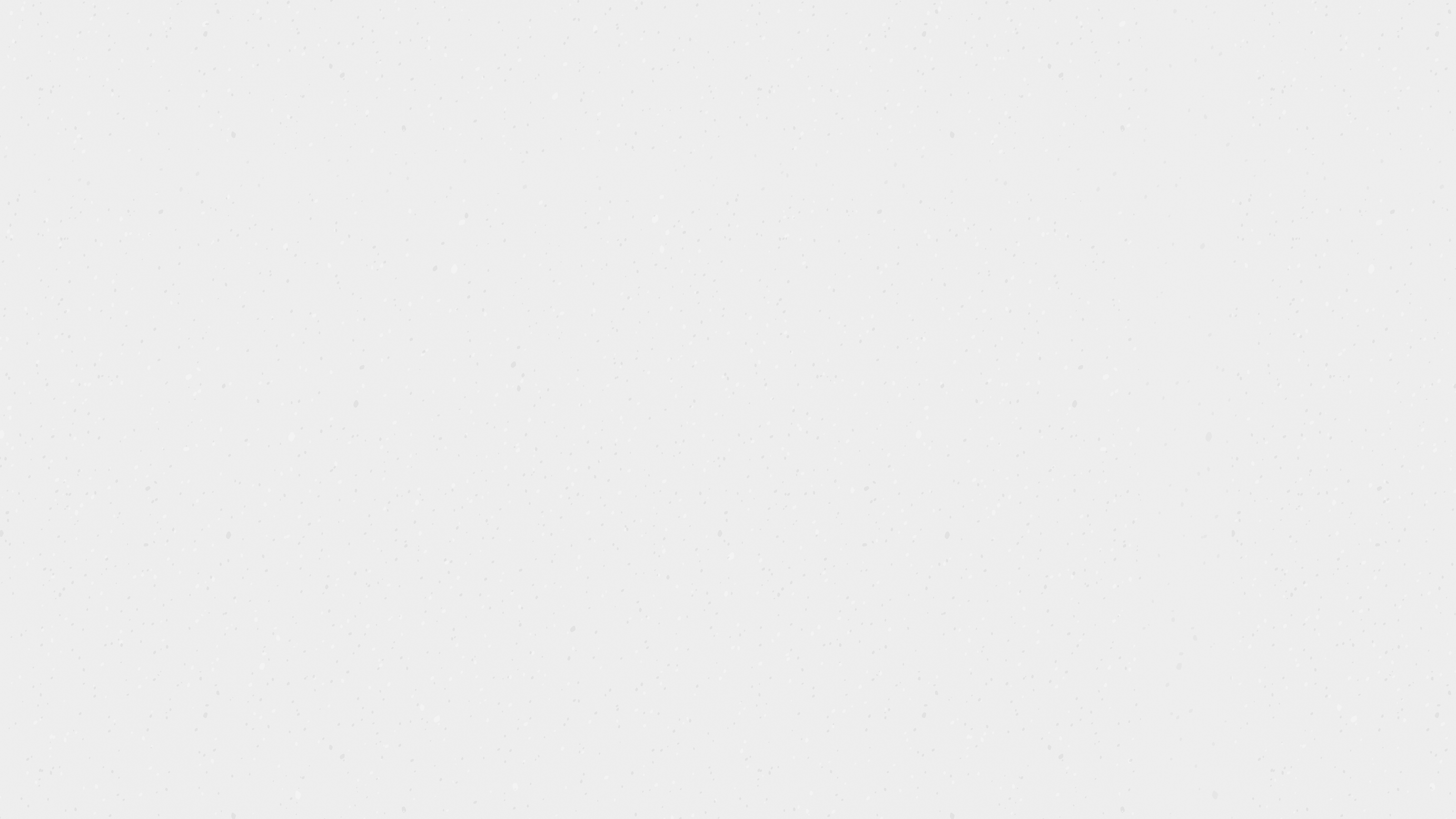 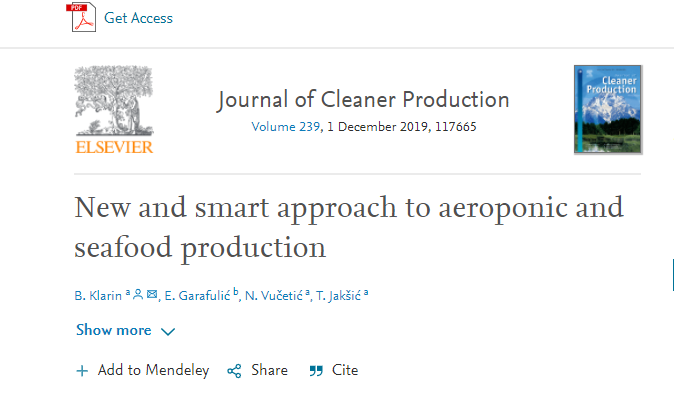 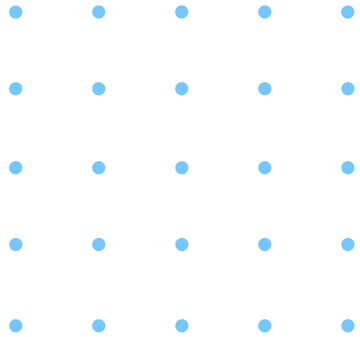 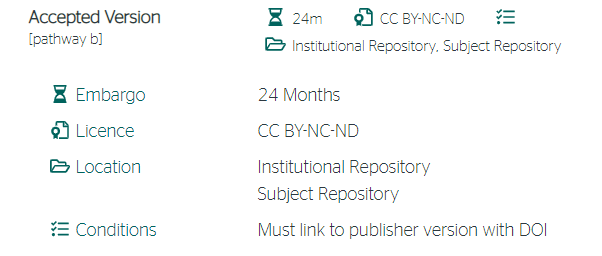 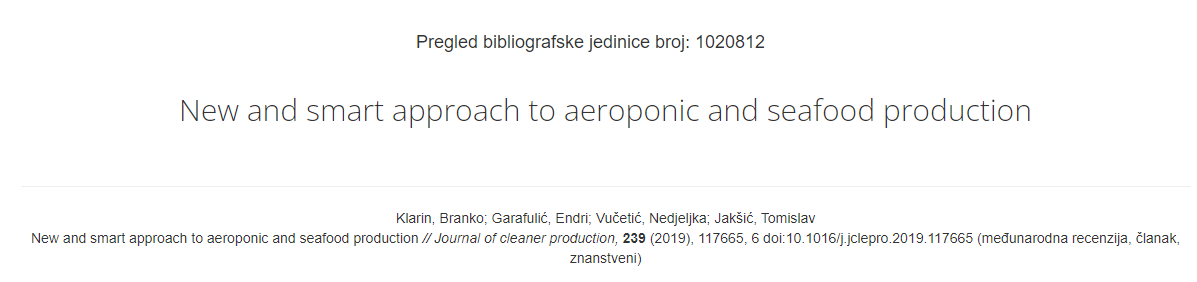 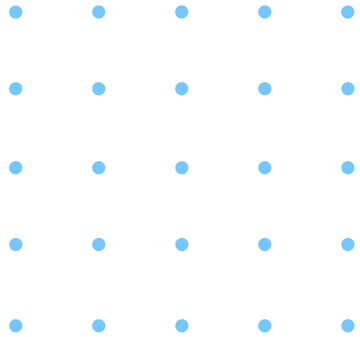 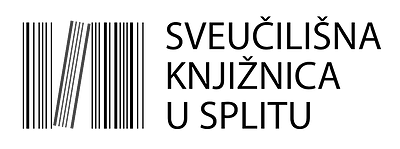 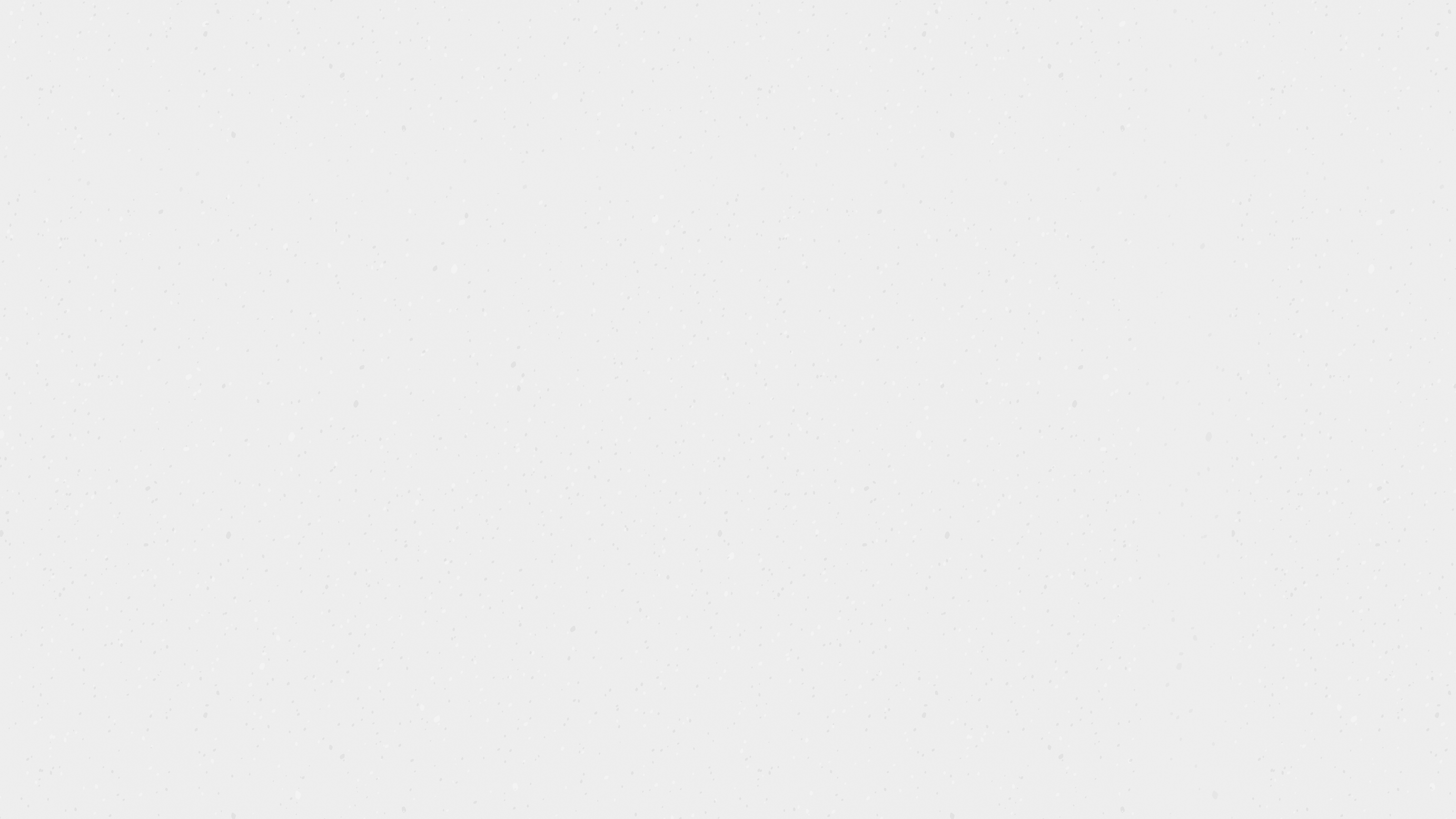 Sveučilišna knjižnica u Splitu
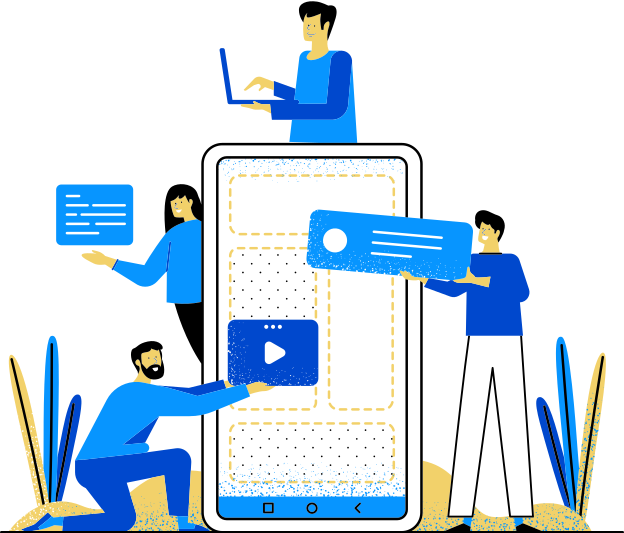 ljpoljak@svkst.hr, petra.zoranovic@svkst.hr  otvorenaznanost@svkst.hr,
bibliometrija@svkst.hr
Knjižnica Fakulteta elektrotehnike, strojarstva i brodogradnje
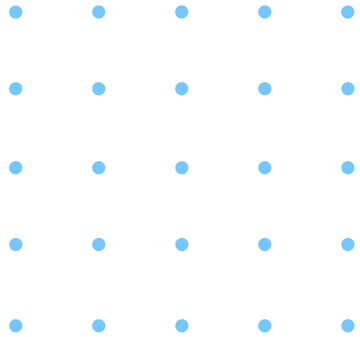 barbara.konjevod@fesb.hr
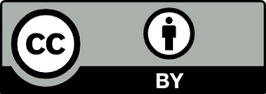 Literatura:
Amjad, T., Sabir, M., Shamim, A., Amjad, M. i Daud, A. (2021). Investigating the citation advantage of author-pays charges model in computer science research: a case study of Elsevier and Springer. Library Hi Tech. https://doi.org/10.1108/LHT-05-2021-0154 
Gargouri, Y., Hajjem, C., Larivière, V., Gingras, Y., Carr, L., Brody, T, et al. (2010). Self-Selected or Mandated, Open Access Increases Citation Impact for Higher Quality Research. PLoS ONE  5 (10). https://doi.org/10.1371/journal.pone.0013636 
Harnad, S. i Brody, T. (2004). Comparing the Impact of Open Access (OA) vs. Non-OA Articles in the Same Journals. D-Lib Magazine, 10 (6). http://www.dlib.org/dlib/june04/harnad/06harnad.html 
Vicente-Saez, R. i Martinez-Fuentes, C. (2018). Open Science now: A systematic literature review for an integrated definition. Journal of business research, 88, 428-436. https://doi.org/10.1016/j.jbusres.2017.12.043 
Legislativni okvir: 
Hrvatska deklaracija o otvorenom pristupu. (2012). https://www.fer.unizg.hr/oa2012/deklaracija  
Europska komisija. (2018). Preporuka komisije (EU) 2018/790 od 25. travnja 2018. o pristupu znanstvenim informacijama i njihovu čuvanju.  https://eur-lex.europa.eu/legal-content/HR/TXT/PDF/?uri=CELEX:32018H0790&from=HR